First impressions of Keller
Darwin
PURPOSE OF MAESTRO – What Goldsworthy wants us to EXPERIENCE or understand (through Paul’s EXPERIENCES):

Growth and maturity

 Relationships (Paul & Keller, plus Paul’s other relationships, plus Keller & his family)

Reflection on life and value of hindsight

Self discovery

Escapism (Keller and Darwin)
Read Pgs 17-18 

DISTINCTIVE IMAGE 3 – The Swan

Complete ‘Image Analysis Pro Forma’ – how does this description of The Swan help us understand Keller within his environment?
Extended Metaphor		Adverbs		Adjectives	

	Onomatopoeia		Simile		Rhetorical Q
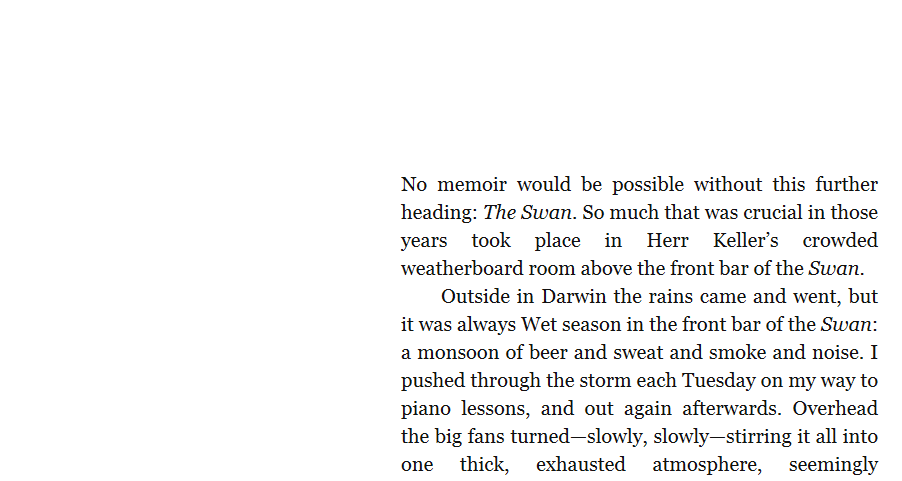 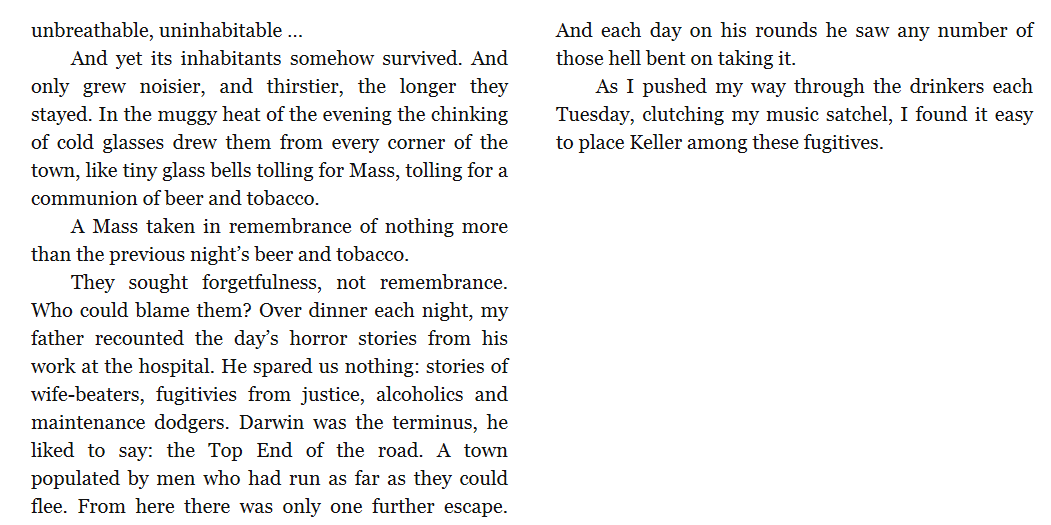 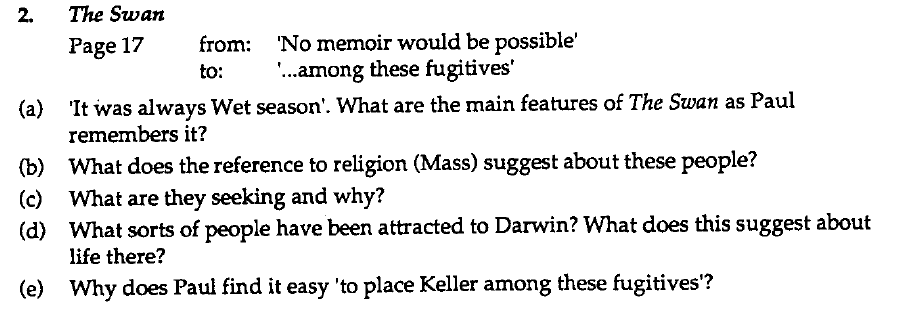